Support de Formation
 « Le repérage précoce et l’intervention brève
 Alcool-tabac-cannabis auprès des séniors»
Module 4 :
Ouvrir le dialogue sur les consommations de produits psychoactifs avec le sénior
La posture professionnelle
L’ambivalence et le processus de changement
Les outils favorisant le dialogue
a) La posture professionnelle
Les bases de la posture professionnelle
Bien que l’Intervention brève soit un entretien plus directif, il doit s’inspirer des valeurs de l’entretien motivationnel, travailler l’alliance, la collaboration avec le sénior :
Écoute
Confidentialité
Empathie
Bienveillance
Absence de jugement
Le respect de grands principes pour soigner sa relation
« C’est quoi une posture professionnelle adaptée ? »
Le professionnel pourra se questionner sur :

« Quel est le niveau de confort relationnel, d’ouverture à me parler ? »

« Comment suis-je aidant et soutenant ? »

« Dans quelle mesure je comprends ce qui préoccupe le sénior ? »

« A quel point je sens qu’une relation de partenariat, un climat d’acceptation est en train de s’installer ? »
Les impasses relationnelles et le réflexe correcteur
Ordonner
Alarmer, mettre en garde, menacer
Conseiller, faire des suggestions, fournir des solutions
Démontrer, argumenter, enseigner
Moraliser, juger
Étiqueter, interpréter, analyser
Sympathiser, consoler
Mettre à l’épreuve
Plaisanter…
.
b) L’ambivalence et le processus de changement
L’ambivalence et le slalom décisionnel
Inconvénients à la consommation du produit
Troubles relationnels avec l’entourage
 coût 
Fatigue 
difficulté de concentration…
Bénéfices retirés à la consommation du produit
Plaisir, 
gestion du stress,
Convivialité, se sentir accepté…
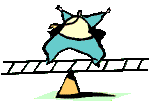 Inconvénients à arrêter
Peur de l’exclusion du groupe, 
peur du manque,
Peur de ne plus être à la hauteur
Anxiété…
Bénéfices à arrêter ou diminuer la consommation 
Economie,
Se sentir plus en forme
Meilleur sommeil, santé…
Moins de conflits avec l’entourage
Je continue
J’arrête
L’ambivalence
Objectifs 
personnels
Confiance en sa capacité à changer
Motivation 
au changement
Le processus de changement
D’après le cycle de Prochaska et Di Clemente
Persévère dans son
changement
Maintien
Change son 
comportement de
consommation
Rechute
Consommateur 
satisfait ou indécis
Action
Essaie de changer
Contemplation
Envisage de changer 
son comportement de
consommation
Décide de changer
Préparation
Intention
[Speaker Notes: D’après le cycle de Prochaska et Di Clemente: les 6 étapes d’un changement de comportement.
Au stade de contemplation, la personne n’envisage pas de changer son comportement dans les 6 prochaines mois: « je consomme de l’alcool et je n’ai pas l’intention d’arrêter. Je suis très bien comme ça. »
Au stade d’intention, le sujet envisage de changer ses habitudes dans un avenir relativement proche. Il pèse le pour et le contre: « je consomme de l’alcool, mais j’ai l’intention d’arrêter (ou de changer) bientôt. »
Au stade de préparation, la décision est prise et la personne se prépare au changement. Elle demande conseil, recherche des informations: « je consomme, mais j’ai décidé d’arrêter ou de modifier sérieusement ma consommation dans le mois qui vient. »
Au stade d’action, la personne modifie ses habitudes. Cela lui demande beaucoup d’attention et d’énergie au quotidien: « je suis en train de modifier ma consommation. »
Au stade de maintien, la personne évite de revenir au comportement antérieur: « j’ai modifié ma consommation depuis moins de 6 mois ».]
c) Les outils favorisant le dialogue
Les outils favorisant le dialogue

Les questions ouvertes pour laisser s’exprimer le sénior.
L’écoute et la reformulation pour être sur la même longueur d’onde et parce que les personnes ont plus de chance d’être persuadées par ce qu’elles s’entendent dire elles-mêmes.
La valorisation parce que la confiance en sa capacité de changer conditionne la réussite au changement.
Demander l’autorisation d’aborder un sujet et de donner de l’information permet une relation « d’égal à égal ».
Questions fermées / Questions ouvertes
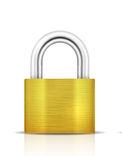 Donner la parole
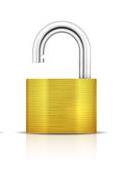 Vous avez pu ne pas consommer ce week-end ?
Comment avez-vous géré votre consommation ce week-end ?
Comment s’est passé votre week-end ?
L’écoute réflective d’après T Gordon
Les reflets simples
Ex : « je ne peux pas continuer à être saoul à chaque partie de billard … » 

Répéter littéralement
« Vous ne pouvez plus continuer à consommer autant au billard »
« Vous voulez dire que vous ne pouvez plus continuer à consommer autant et si souvent » (forme affirmative)

Répéter la fin de la phrase
« A chaque partie de billard… »

Paraphraser
 « Vous avez conscience que ce n’est plus possible pour vous de continuer comme ça … »
Les reflets complexes
Ex : « je ne peux pas continuer à être saoul à chaque partie de billard … » 

Reflet de sentiment en sur ou sous-évaluant = restituer les émotions 
« Vous êtes inquiet et vous n’en pouvez plus… »

Prolonger l’idée 
« Il est temps que quelque chose change maintenant… »

Double reflet 
« D’une part c’est difficile de changer et en même temps vous sentez que les choses ne peuvent plus rester comme ça ».
Exerçons-nous
« Je me sens seule ».

« Vous vous sentez isolée ».
« Vous avez besoin d’être entourée ».
Exerçons-nous
« Je sais que si je continue comme ça le pire peut m’arriver ».

« Le pire pourrait vous arriver ».
	« Vous avez le sentiment que quelque chose de grave va arriver si rien ne change ».
« J’ai beau faire des efforts, rien ne fonctionne ».

« Rien ne fonctionne ».
	« Pour l’instant, ce que vous avez essayé n’a pas fonctionné et vous auriez besoin d’aide ».
La valorisation
Sur les compétences 
«  Vous prenez le temps de vous renseigner… »
Sur les essais réalisés et les premiers changements réalisés 
« Vous avez réussi à ne plus fumer de cigarette le matin … »
« Vous avez déjà réfléchi à certaines stratégies pour … »
Sur les réussites antérieures 
« Vous avez déjà réussi à arrêter de fumer pendant plus de 6 mois » 
Sur les valeurs 
« C’est important pour vous de… »
Sur les ressources 
« Malgré les difficultés que vous rencontrez en ce moment vous continuez de vous mobiliser… »
Ce n’est pas un compliment !
Faire des commentaires positifs 
et authentiques sur le changement

Centrée sur la personne

Permet l’encouragement
Demander - Demander - Partager - Demander
Demander :
« Que savez-vous à propos de…? »
« Que voudriez-vous savoir à propos de…? »

Demander :
« Seriez-vous d’accord que je vous explique…? »

Partager l’information :
Donner l’information, en s’assurant d’avoir la permission
Parler d’une manière générale, études, de ce qui marche pour les autres

Demander :
« Que faites-vous de cela ? »
« Qu’est-ce qui pourrait être utile pour vous ? »
Les attitudes non verbales et le lieu de dialogue
La voix
Le regard
Les gestes
Place de l’ordinateur
Du bureau, des chaises
Changer n’est pas facile…
Aider le sénior à identifier ce qui fait problème et toujours partir de se qui fait problème selon lui et non selon nous. 

Questionner toutes les consommations (liquides en générale : thé, vin, cidre, café..) et l’hydratation (population qui a pu intégrer l’alcool comme une norme dans la ration alimentaire et les boissons alcoolisées comme participant à cette hydratation).

S’il est prêt à changer, l’inciter à chercher ses propres solutions.

L'ambivalence est une étape normale de la préparation au changement qui s’inclût dans le processus de changement.

Lorsque l’intervenant argumente en faveur du changement, il fait naturellement ressortir les arguments opposés chez la personne =  Attention au réflexe correcteur. 

Bien que l’intervention brève soit un entretien directif, il doit s’inspirer des valeurs de l’entretien motivationnel.

Il est conseillé de favoriser l’exploration des bénéfices plutôt que des risques notamment quand le temps d’intervention manque.
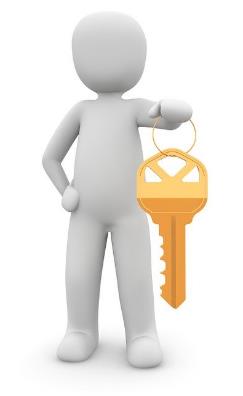 Outil d’animation
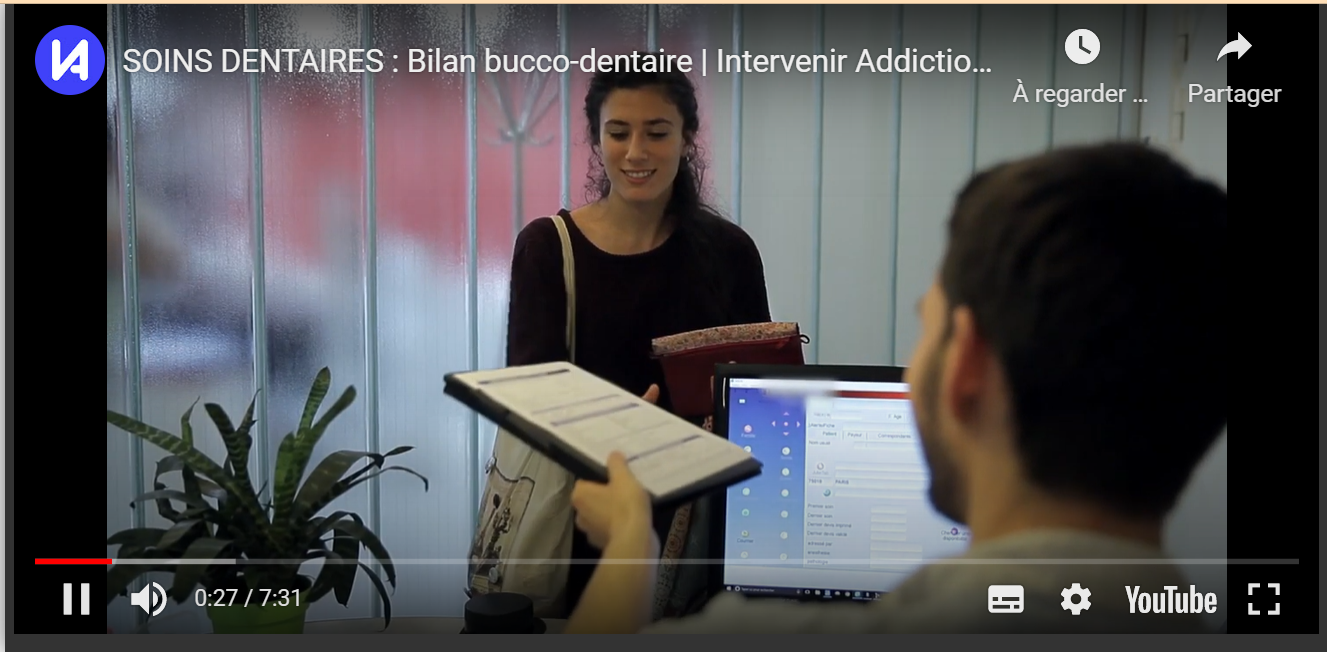 Durée 7 mn
Le portail des acteurs de la santé Fédération addiction
Vidéo à choisir selon le contexte professionnel des participants

https://intervenir-addictions.fr/